Vježbe za osteoartritis koljena: Cohrane sustavni pregled
Zoran Tocilj
Kristina Višić

Sveučilište u Splitu
Medicinski fakultet 
  Split, 1.ožujak, 2016.
Uvod
Osteoartritis
Najčešća reumatska bolest

Zglobna hrskavica i subhondralna kost

Bol i poteškoće u obavljanju ADŽ
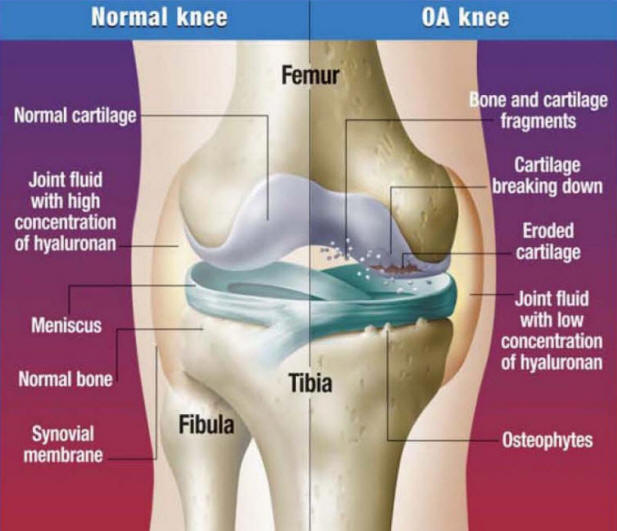 Terapijske vježbe
Ciljane aktivnosti
Cilj  ↑neuromišićne kontrole
 opsega pokreta
aerobne kondicije
mišićne snage   


Ograničavajući čimbenik  bol
-bol
-funkcija
-biomehanika
-odgađa progresiju
Cilj sustavnog pregleda
Utvrditi korist terapeutskih vježbi kod ljudi s OA koljena u smislu smanjenja boli i poboljšanja funkcije.
Metode
Randomizirane i kvazi-randomizirane kontrolirane studije na engleskom jeziku

Usporedba kontrolne i pokusne skupine

Svaka studija je morala uključiti procjenu barem jednog od sljedećih kriterija: bol u koljenu, funkciju i kvalitetu života
5 elektroničkih baza od početka do svibnja 2015.g

3 tima dvaju autora neovisno su pretraživali studije i izvlačili podatke te procjenjivali rizik pristranosti

Svaki potencijalni izvor pristranosti ocijenjen je kao “nizak”, “srednji” ili “visok”

Razne kontinuirane skale za procjenu boli, funkcije i kvalitete života 

Standardizirane srednje razlike – za procjenu učinka terapije na kraju tretmana
Utjecaj heterogenosti na rezultate meta-analize kvantificiran je I2  statističkim testom
opisuje postotak varijabilnosti u procjeni učinka: 
30-60% srednja heterogenost
>50%  bitna heterogenost

Provedene su podskupine analize kako bi se utvrdila  održivost učinka liječenja kao i utjecaj sadržaja vježbi, broja susreta licem u lice te način tertmana na veličinu učinka.
Rezultati
Od 212 RTC identificiranih pretraživanjem literature, 54 studije odgovarale su kriterijima uključenja.

Među njima, uočena je varijabilnost među sudionicima, procjeni vremena ishoda, intervenciji i metodologiji.

50-150 sudionika (dobrovoljci/reumatološki i ortopedski pacijenti/miješani uzorak)
Program terapijskih vježbi
Način izvođenja
Vrsta
Trajanje - 20-60 min
Učestalost – 2-3 puta tj
Intenzitet - vj snage: max 10 ponavljanja
 - aerobne vj: nizak-srednji
19/54  nizak rizik pristranosti
4/54 zasljepljenje 

44/54 statistički značajna korist vježbe u smanjenju boli i poboljšanju funkcije koljena odmah poslije tretmana
13 studija pokazuje znacajno poboljsanje QL neposredno nakon vjezbanja za 4/100
12 studija pokazuje znacajno smanjenje boli za 6/100, 2-6 mjeseci vjezbanja
10 studija pokazuje poboljsanje funkcioniranja i fizicke spreme za 3/100 2-6 mjeseci nakon vjezbanja
6 studija nema znacajne promjene u razini boli 6 mjeseci nakon vjezbanja
Intenzitet poboljsanja se povecavao s vecim brojem direktnih susreta s zdravstvenim radnikom koji je provodio ili nadzirao program vjezbanja
Ipak nije pronadena statisticka znacajna razlika izmedu skupina kojima je broj posjeta bio manji ili veci od 12
Nije pronadena ni statisticki znacajna razlika s obzirom na nacin treninga(pojedinacno ili grupno) 
Nema znacajne razlike s obzirom na koju skupinu misica vjezbe ciljaju( kvadricepsi, aerobni trening, programi jacanja I drugo)
11 studija je prijavilo nepozeljne dogadaje. Navedeno se odnosilo na povecane bolove u ledima, kukovima ili koljenima.
Rasprava
U odnosu na prijasnji Cochrane pregled objavljen 2008. godine koji je  ukljucivao je 32 RCTa, dodana su 22 nova RCT istracivanja.
Analizirani su podaci o razini boli od ukupno 5362 sudionika te o kvaliteti zivljenja od ukupno 5222 sudionika.
Ovaj pregled istaknuo je raznolikost programa za vjezbanje. Mali broj studija je pokusao analizirati razlike s obzirom na oblik vjezbe, a nekoliko koji I jesu ili su imali premale uzorke ili nisu uspjeli naci statisticki znacajne razlike.
“Doziranje” vjezbi variralo je znacajno medju istrazivanjima. Cak i da su planirani inteziteti i opseg vjezbi isti pristup istima je individualan i ne znaci da su se svi pojedinci jednako trudili.
Jedna studija je komparirala vjezbe visokog i vjezbe niskog inteziteta i nije nasla znacajne razlike medju skupinama.
Vazna upozorenja vezana uz ovu studiju su nedostatak prave kontrolne skupine, jer se skupina koja je provodila program vjezbanja usporedjivala s onom koja nije vjezbala. Na taj nacin se nije mogao izbjeci placebo ucinak na ispitivanu grupu.
Uz navedeno vazan prigovor se mora uputiti samoj samoprocjeni QL I boli. Mnoge studije su za ucesnike birale osobe sa samim pocetnim problemima pa kao takvi nisu zapravo imali stvarnih problema u funkcioniranju u svakodnevnom zivotu. Posljedicno ocjena QL koje su prenosili u upitnik nije odrazavala stvarnu situaciju.
Ogranicenja vezana uz ovaj pregled su sto nisu uzeta istrazivanja koja su ne-engleskog jezicnog podrucja iako takva postoje.  
Poznato je da vjezbanje pridonosi ukupnom zdravlju i ima sireg utjecaja od samog artritisa, stoga ovaj pregled vjerojatno podcjenjuje utjecaj vjezbanja na osobe s artritisom koljena
Zaključak
Program vjezbanja pomaze osobama od OA koljena kroz smanjenje boli, poboljsanje funkcije i poboljsanje QL